TIẾNG VIỆT 1
Tập 2
Tuần 31
Chính tả: Cô và mẹ
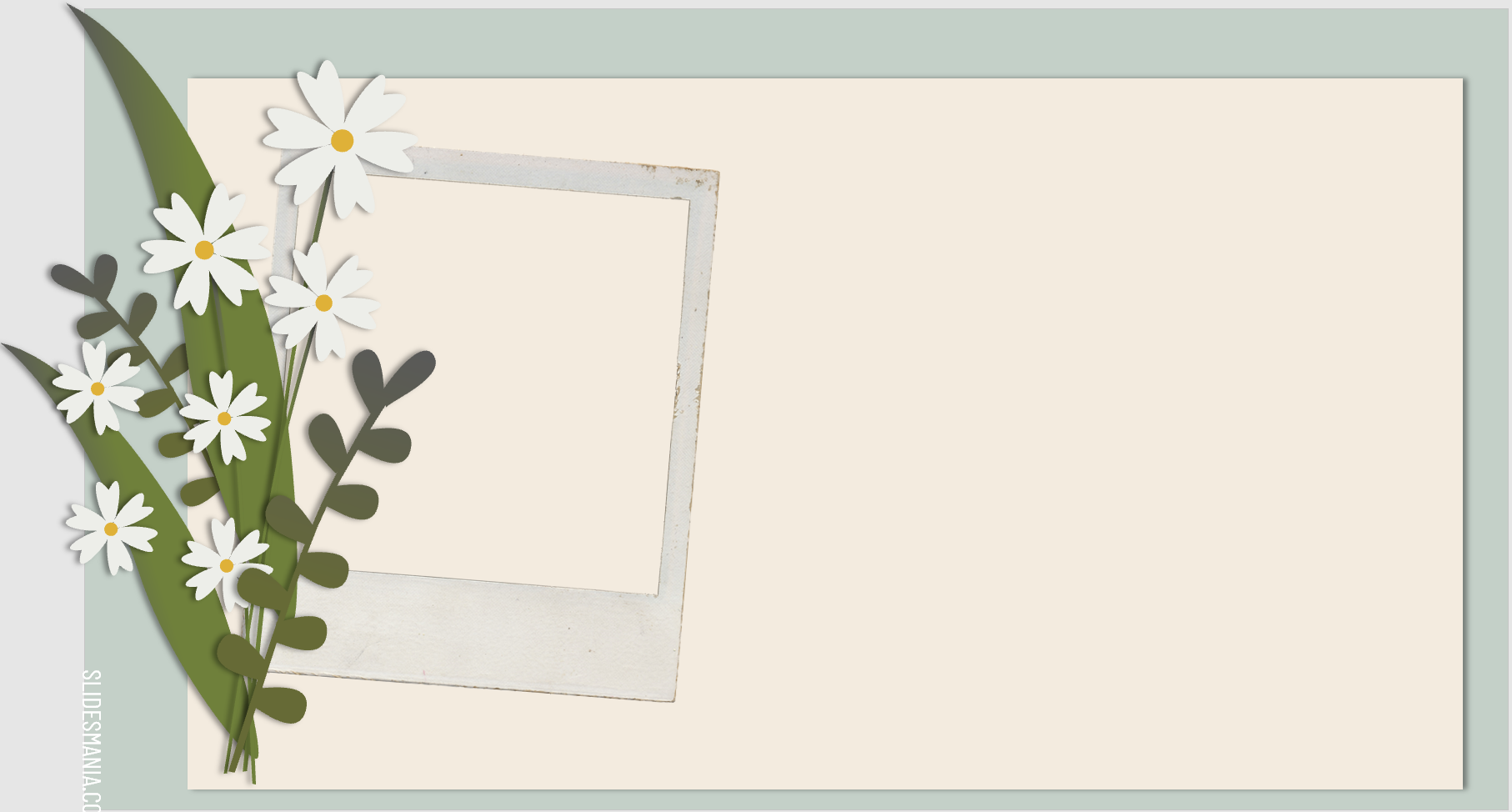 KHỞI ĐỘNG
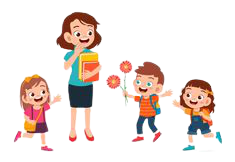 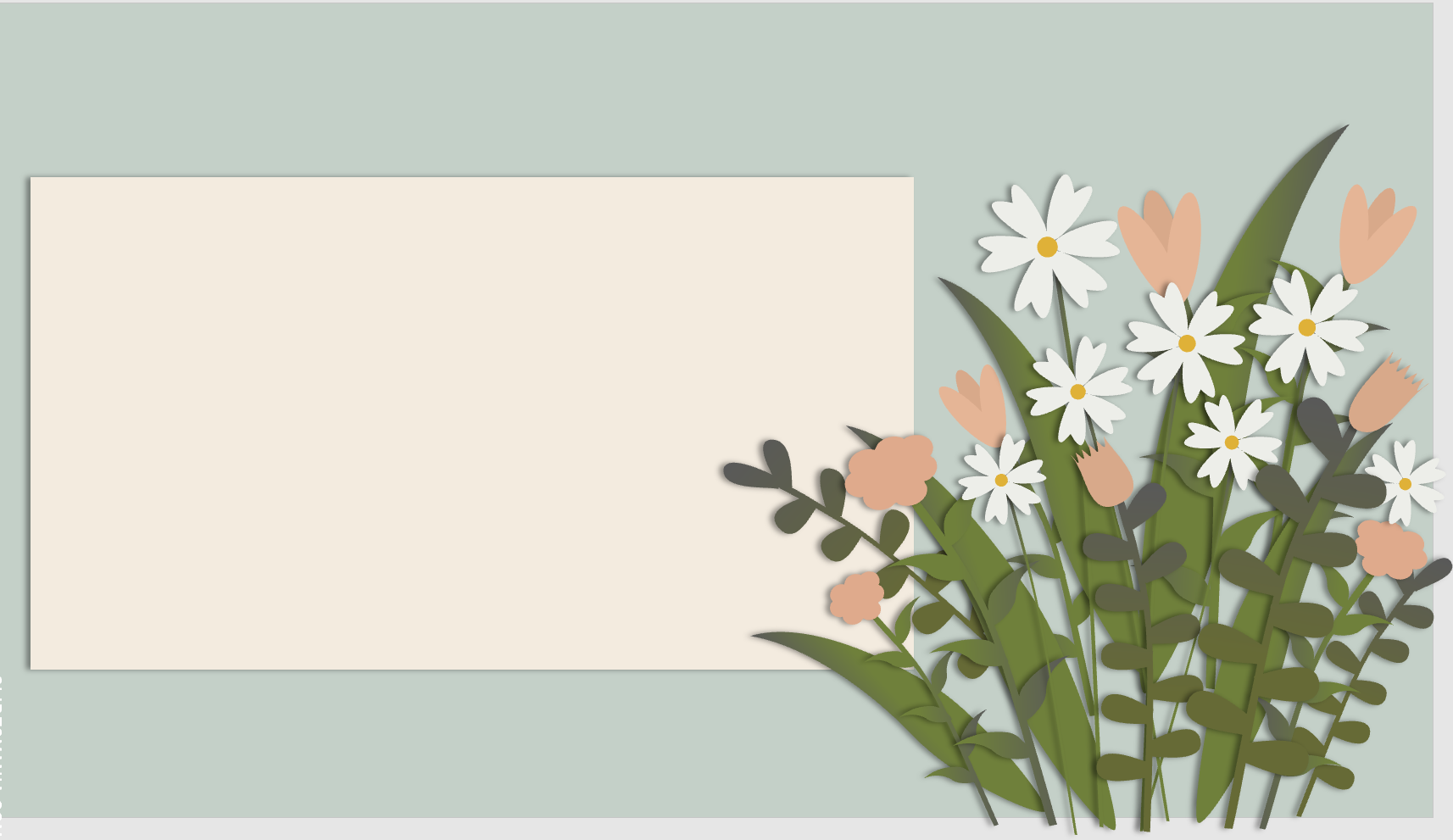 Chính tả: 
Cô và mẹ
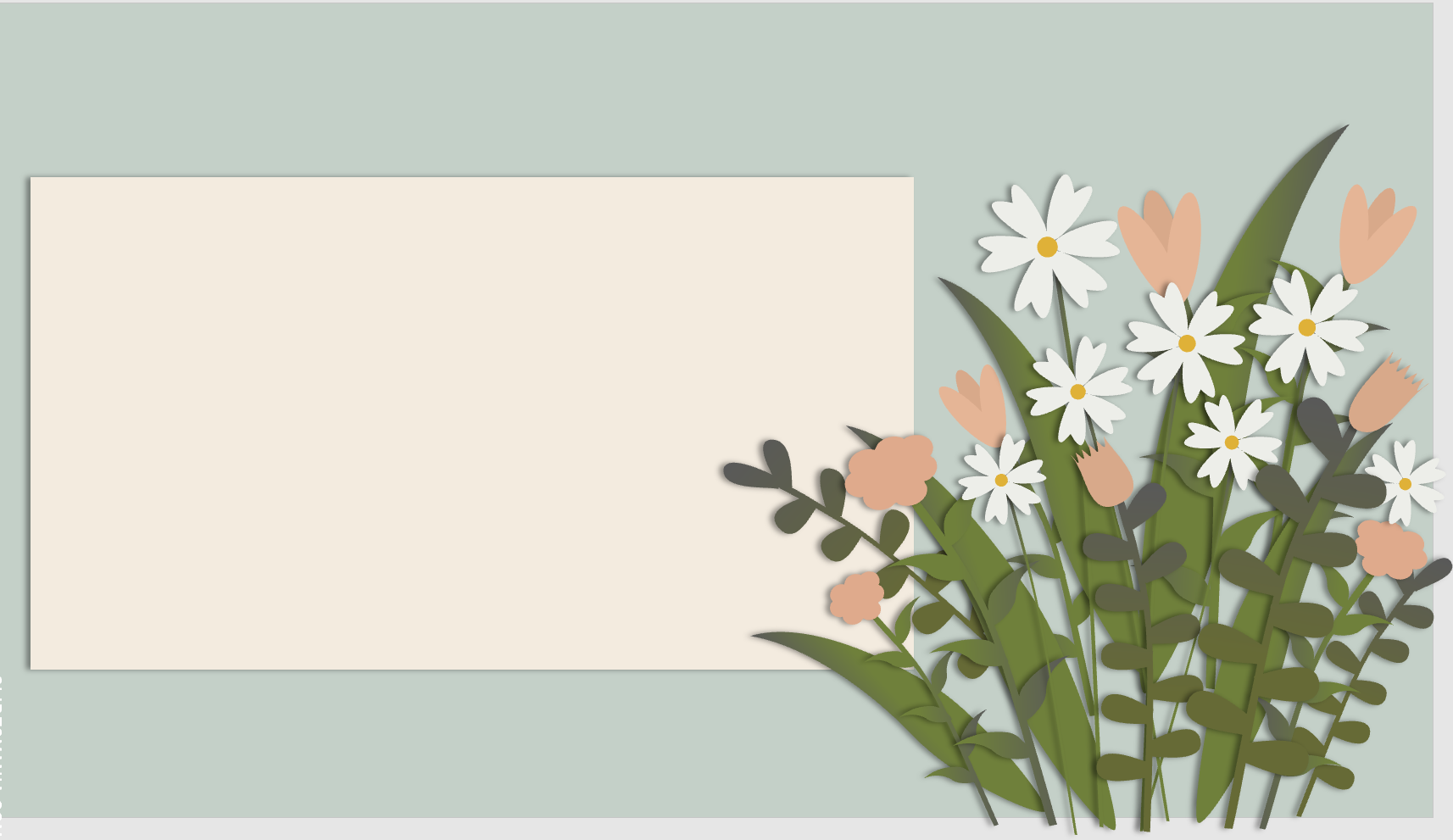 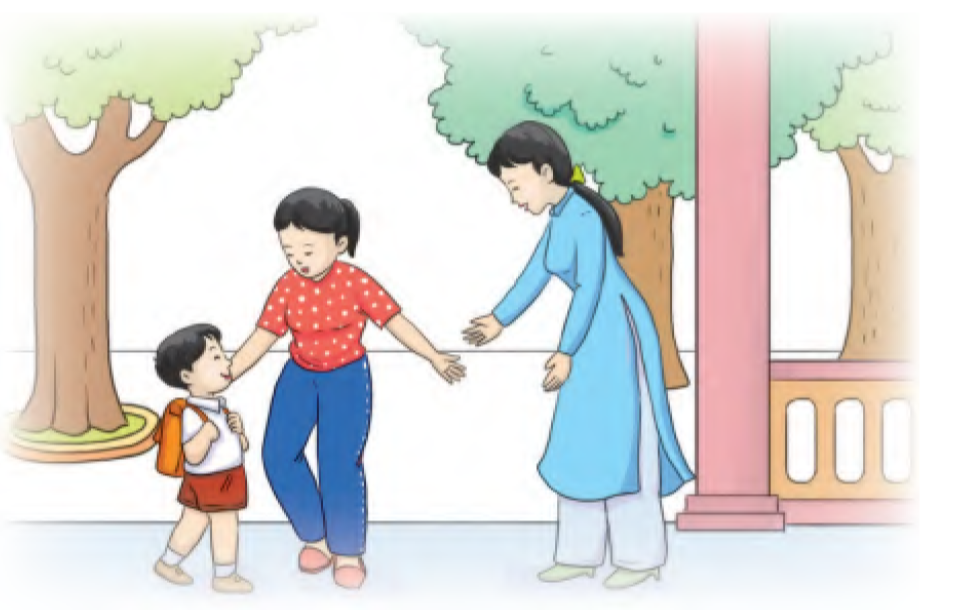 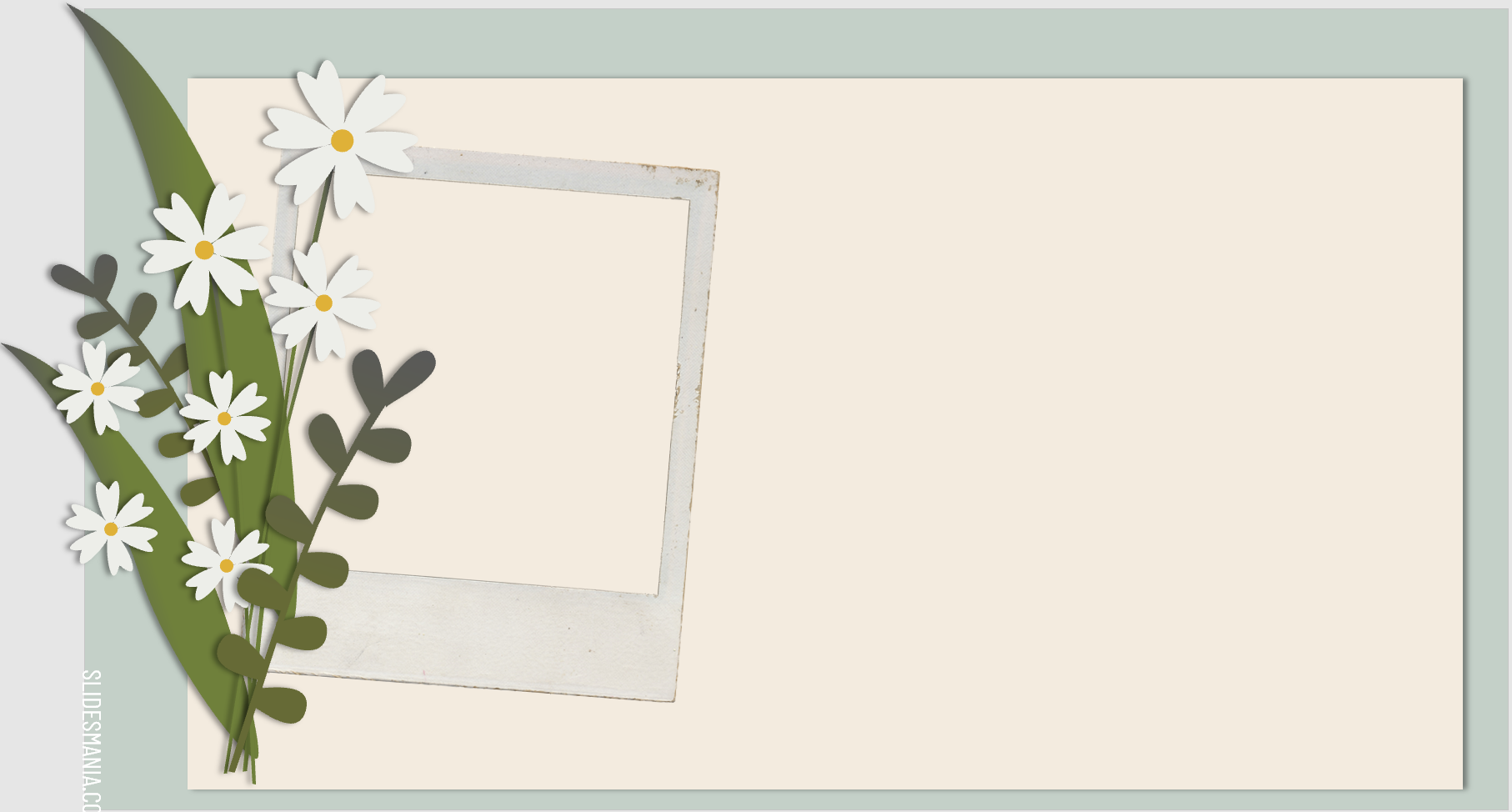 Cô và mẹ
Lúc ở nhà, mẹ cũng là cô giáo 
Khi đến trường, cô giáo như mẹ hiền
Cô và mẹ là hai cô giáo
Mẹ và cô, ấy hai mẹ hiền.
                                     PHẠM TUYÊN
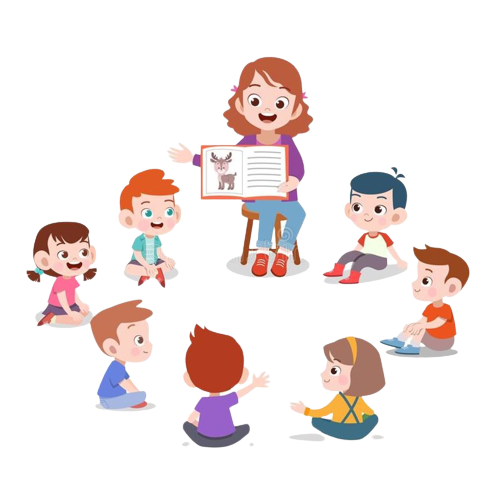 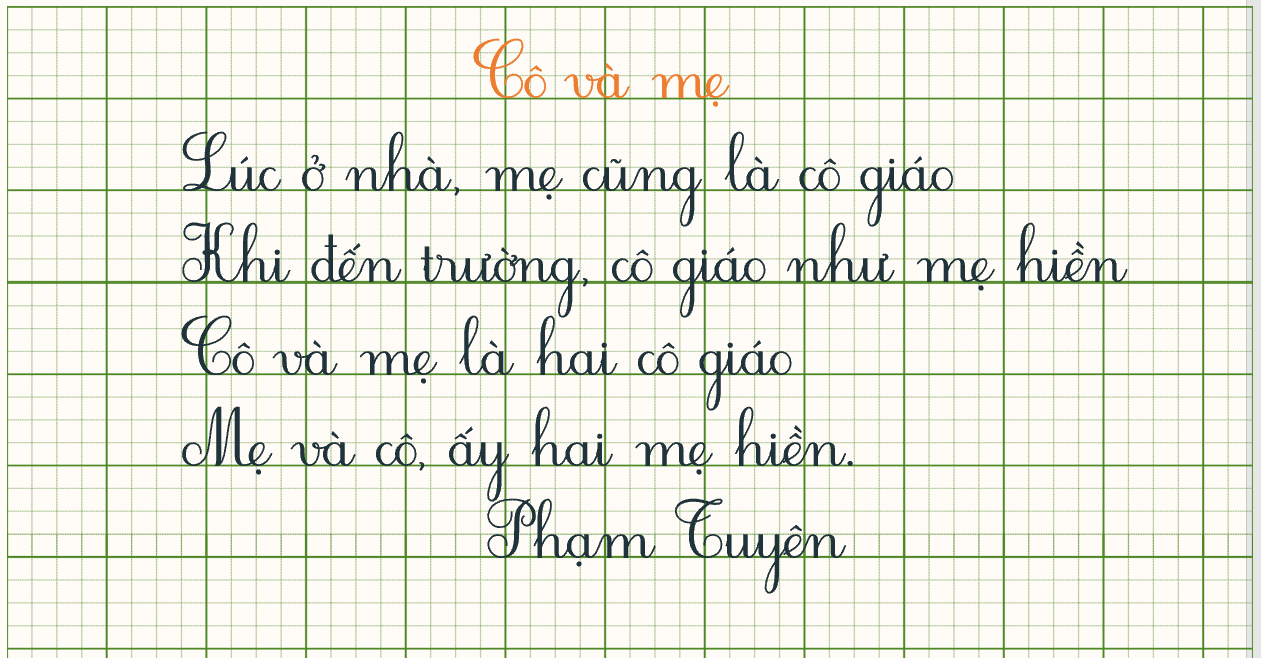 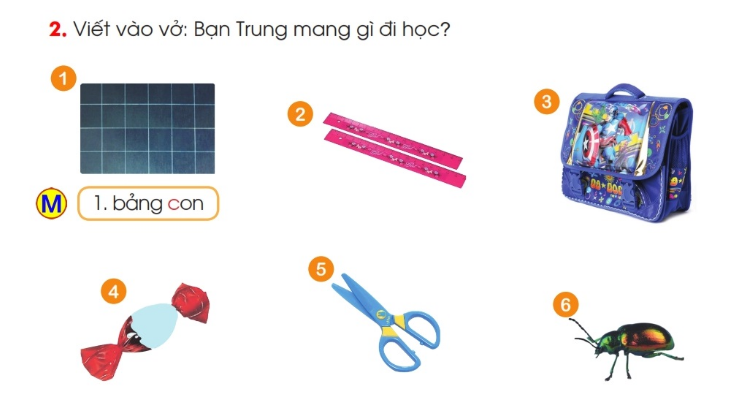 thước kẻ
cặp sách
kéo
kẹo
cánh cam
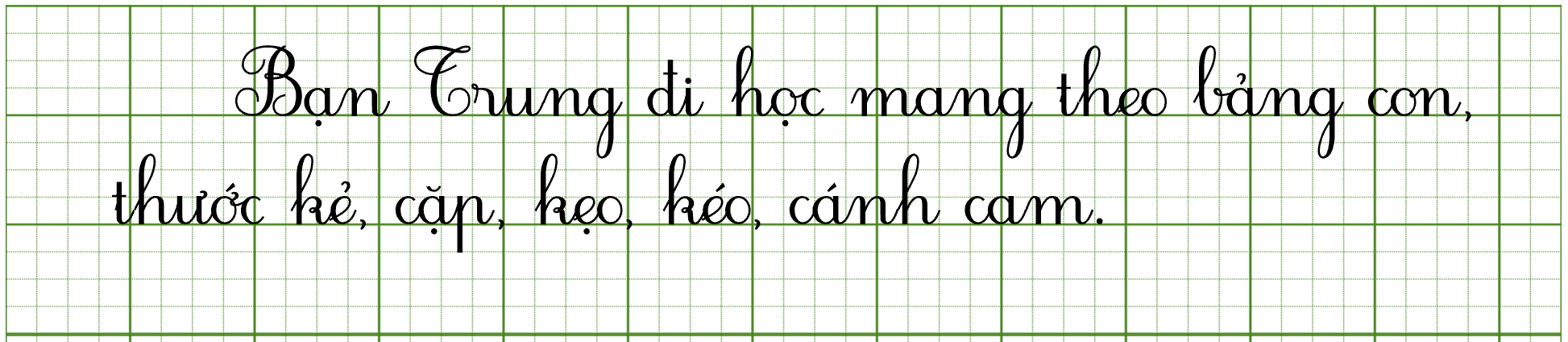 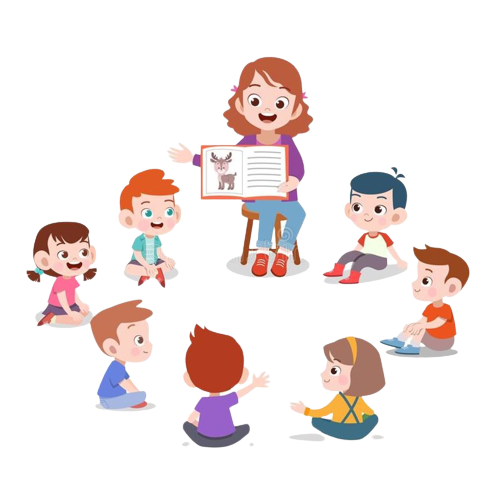 Hoc10 chúc các em học tốt!